Bienvenue chez lesGribouilles
Le groupe des Gribouilles accueille des enfants dès l’âge de 18 mois.
Les enfants de cette tranche d’âge sont communément appelés «les trotteurs».
Au cours de cette période de leur vie, les trotteurs ressentent le besoin de…
r
r
r
r
e
e
e
e
p
p
p
Découvrir ses émotions
u
u
u
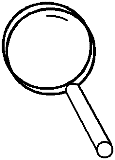 a
a
a
e  r
m
m
m
p l o r
i
i
i
r
r
t
t
t
S
S
S
r
G
E  x
e
e
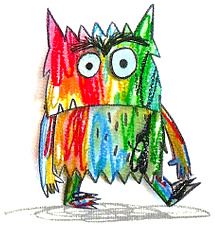 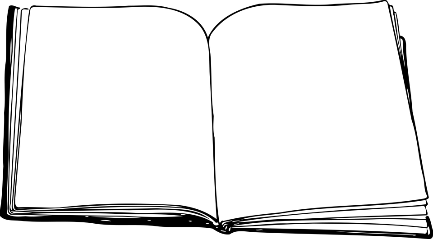 B
    O
     U
   G
   E
     R
C r i e r
Déchirer
r
i
o
u
C
r
Réparer
L a n c e r
se cacher
Z
Z
Z
Z
Z
reposer
Se
1
et tant d’autres…
[Speaker Notes: Cadre, rituels, repères, etc…]
Horaires, fermetures et infos
Numéro de téléphone	076 298 15 99
Horaires du groupe

Arrivées	de 06h30 à 08h45
	de 10h00 à 10h15
	de 14h00 à 14h15

Départs	de 11h45 à 12h00
	de 14h00 à 14h15
	de 16h30 à 18h20

fyae.ch
Jours fériés 
Lundi du Jeûne fédéral		19 septembre 2022
Vendredi Saint		7 avril 2023
Lundi de Pâques		10 avril 2023
Jeudi et Vendredi de l’Ascension	18 et 19 mai 2023
Lundi de Pentecôte		29 mai 2023


Vacances d’hiver
Du vendredi 23 décembre 2022 à 17h00
au lundi 9 janvier 2022 à 6h30

Vacances d’été 
Du vendredi 14 juillet 2023 à 17h00 
au lundi 7 août 2023 à 8h00
2
Notre équipe éducative
Les membres de l’équipe des Gribouilles, issus d’horizons professionnels différents et riches de leurs expériences diverses travaillent en commun dans le but de vous offrir un accueil de qualité. Ces membres sont…
Blerta
 80% 
Ma-Me-Je-Ve
Monica 60%
Lu-Je-Ve
Marion
60%
Lu-Ma-Je
Noémie 80%
Ma-Me-Je-Ve
Ophélie
ES en formation 50%
Lu-Me-Je-
Lana
Apprentie 1ère année 
Lu-Ma-Me
3
La salle de vie des Gribouilles

Son aménagement est pensé et adapté selon les 
besoins des enfants du groupe.

Elle est composée de plusieurs «coins» offrant aux
enfants un grand choix d’activités.

Son agencement est régulièrement modifié afin de 
répondre à l’évolution des capacités et des besoins
des enfants.
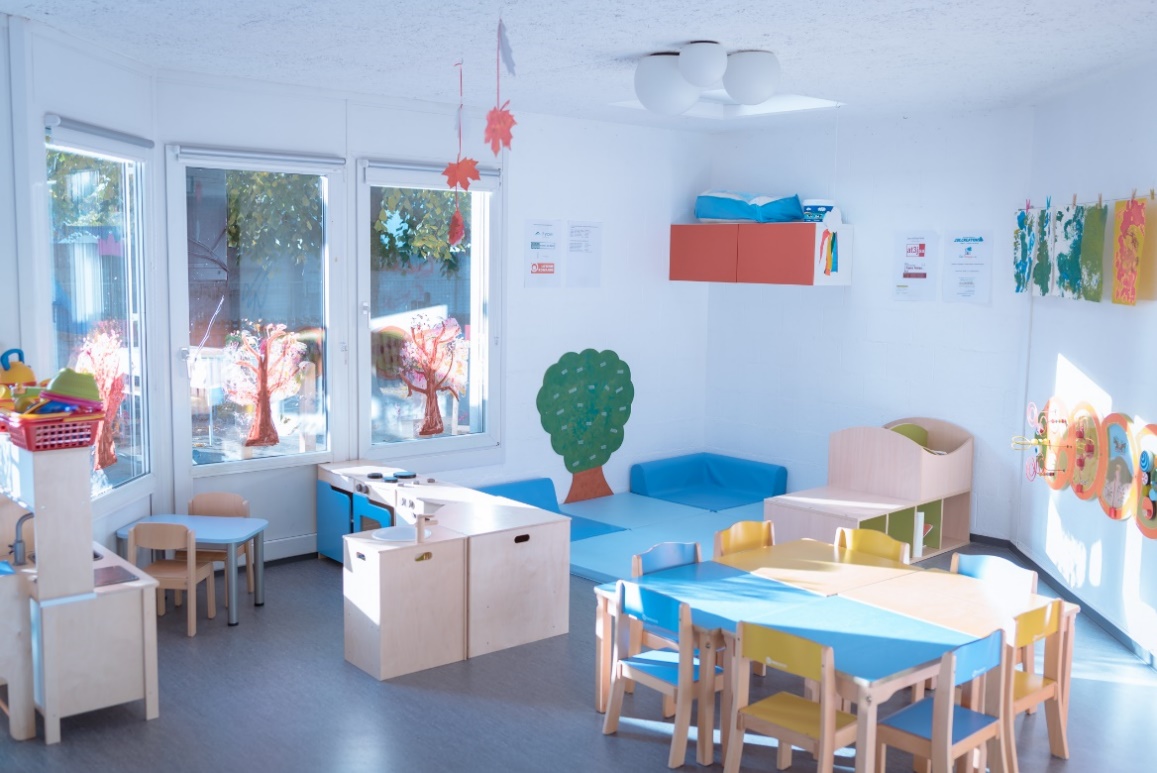 La salle de vie des Gribouilles fait également office
de salle de sieste lors du moment de sieste.

Nous nous organisons également pour offrir un
tournus au niveau des jeux et des activité.

Nous possédons également un mur «photos de famille», afin d’offrir une continuité du lien familial de l’enfant pendant sa journée en garderie.
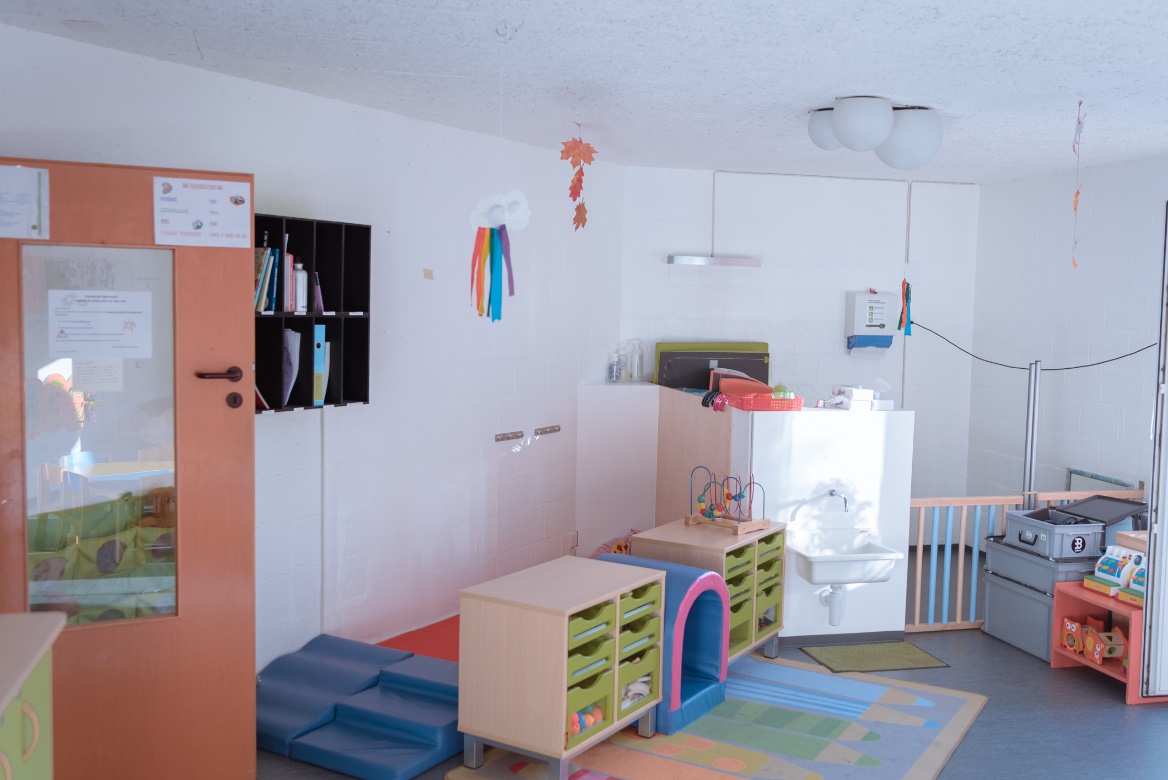 4
Le vestiaire des Gribouilles

Chaque enfant se voit attribuer un casier, un
crochet et un espace à chaussure

L’étiquette de l’enfant indique son casier et son 
crochet

Dans le casier vous pourrez déposer les affaires
de rechanges et de soins de votre enfant

Vous y trouverez occasionnellement des dessins 
ou bricolages ainsi que des informations. Veuillez
les prendre avec vous régulièrement
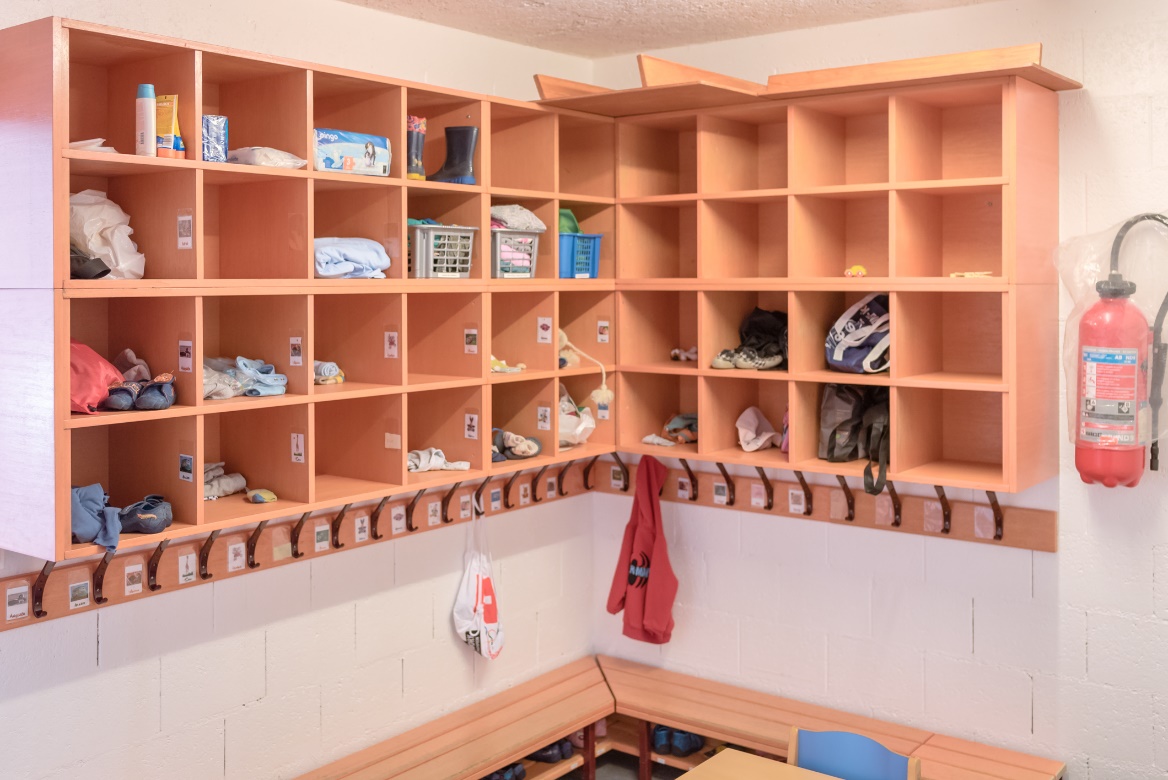 La salle de bain des Gribouilles

Nous sommes équipés de toilettes et lavabo à
hauteur d’enfant ainsi que de pots afin de respecter
les différentes étapes de l’apprentissage
de la propreté
 
Chaque enfant dispose d’une brosse à dent annotée à son nom, afin d’initier le soin de son hygiène dentaire  

Afin d’encourager l’autonomie nous disposons
d’un escalier coulissant menant au plan de change
5
5
Nos besoins
Afin d’établir une collaboration idéale et une coéducation autour de votre enfant, nous avons besoin de votre participation ainsi que votre compréhension. Il est important à nos yeux que chaque parent puisse respecter les demandes suivantes…
Prévenir en cas d’absence
Amener un objet transitionnel à l’enfant (doudou, lolette, jeux, photo, …)
Vivre, rire et échanger ensemble
S’approprier les locaux
Respecter les horaires
Equiper votre enfant (pantoufles, rechanges, météo)
6
Espace Repas
Le repas est pris en commun à 10h45 avec un groupe d’enfants plus grands 

Les enfants sont invités à se servir de manière 
autonome dans des plats sur la table

Les services et les meubles sont adaptés pour le confort
des utilisateurs, enfants et adultes
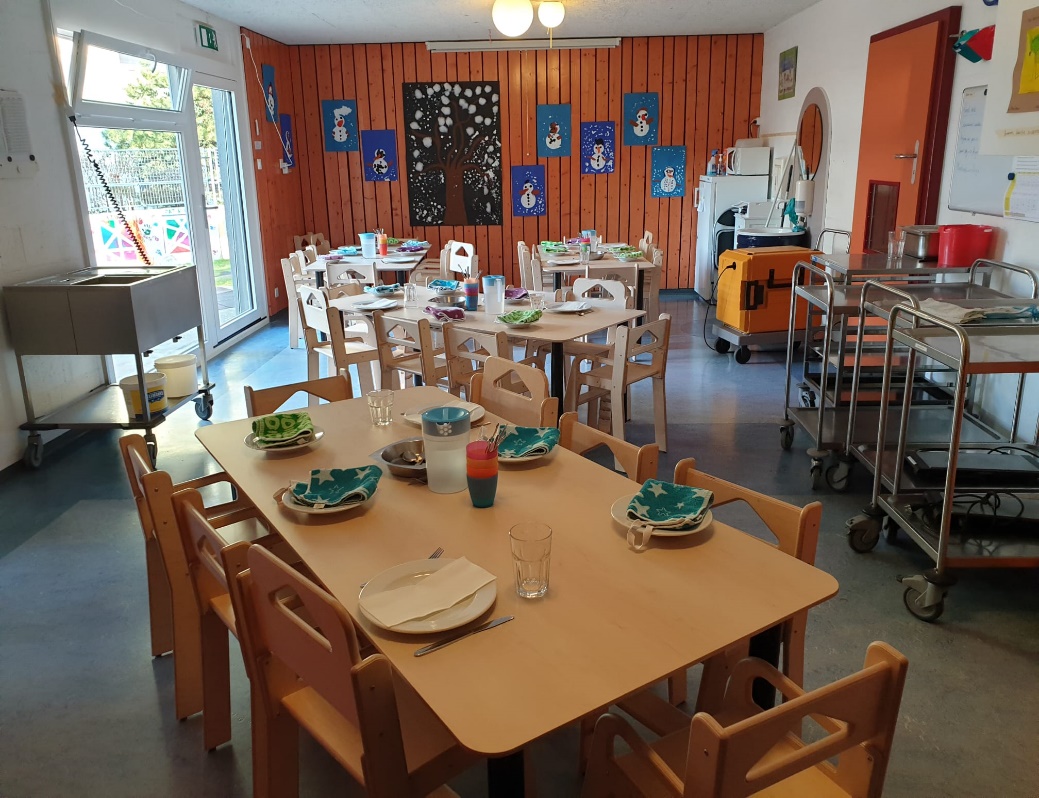 Espace Sieste
Au moment de sieste chaque enfant dispose de
son lit et de sa couverture et de son drap.

Les enfants ont une place définis afin de leur offrir
un repère sécurisant

Nous respectons le rythme des enfants et leur
besoin de se reposer. Par conséquent, nous ne 
réveillons pas un enfant qui dort

Dès 14h les stores sont levés et les enfants
réveillés reviennent gentiment dans la salle
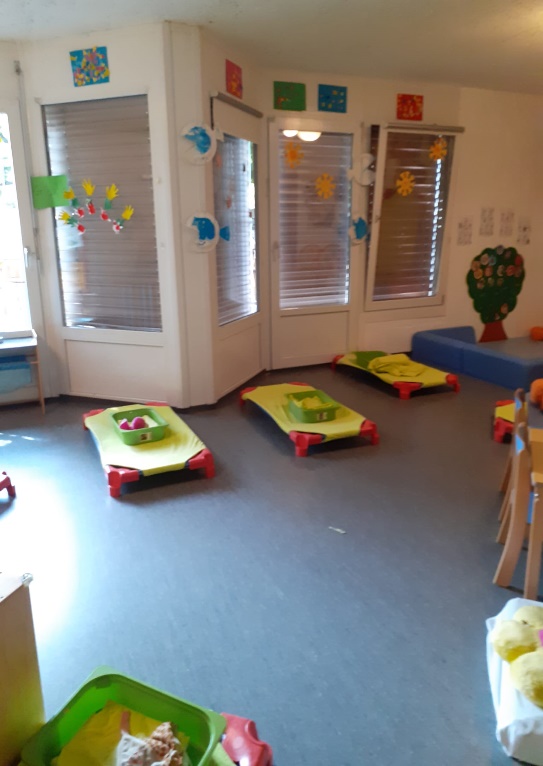 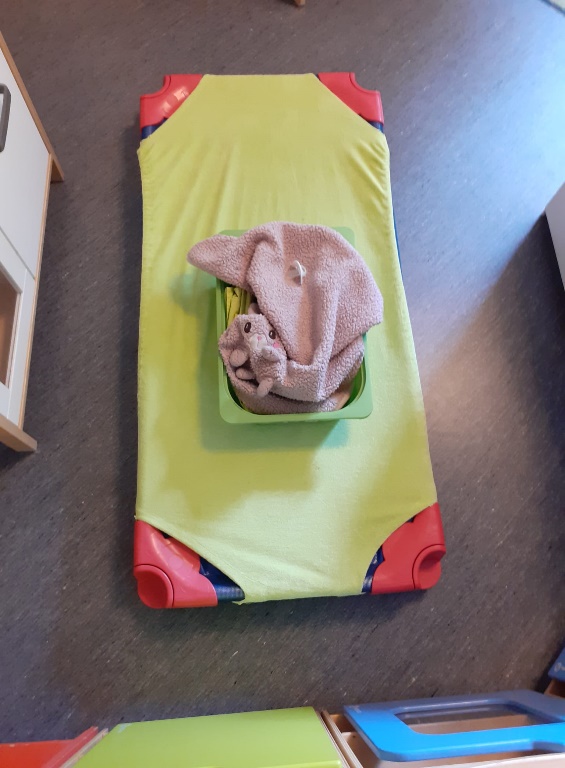 7
7
Matériel et équipement
Pour que votre enfant puisse être accueilli de manière idéale, vous trouverez ci-dessous une liste du matériel et des équipements nécessaires. Merci de les apporter
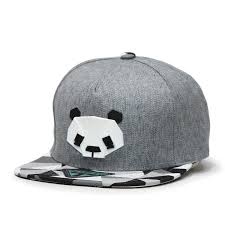 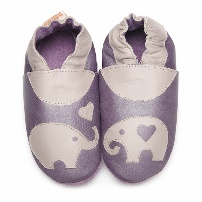 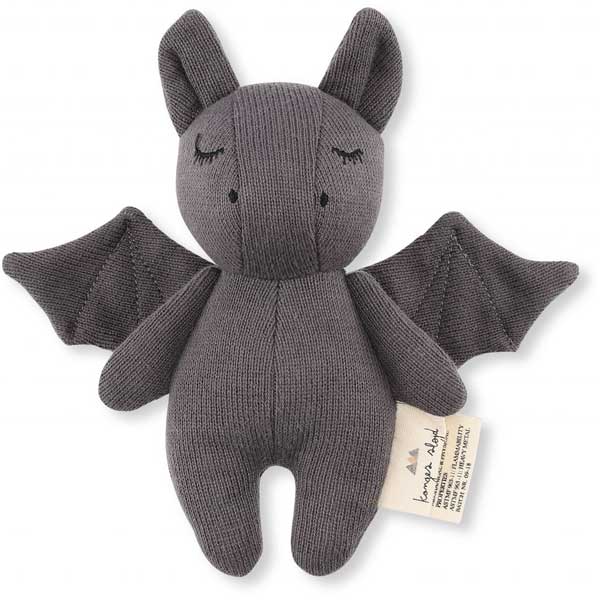 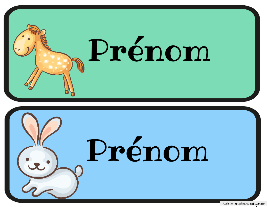 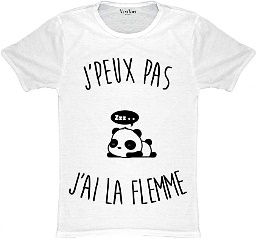 Mon prénom inscrit sur mes affaires
Une paire de pantoufles fermées et à ma taille
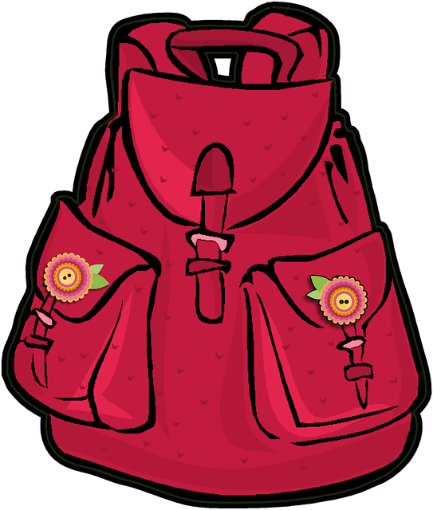 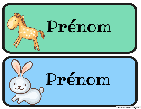 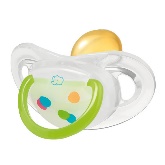 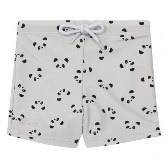 Mon doudou
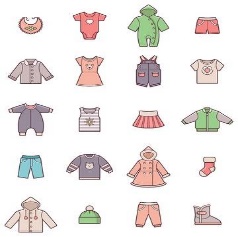 Ma lolette: une qui reste ici
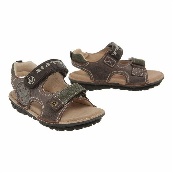 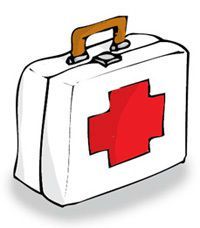 Des habits adaptés à la météo
Des habits de rechanges
Soins individuel si nécessaire
Une photo de famille
8
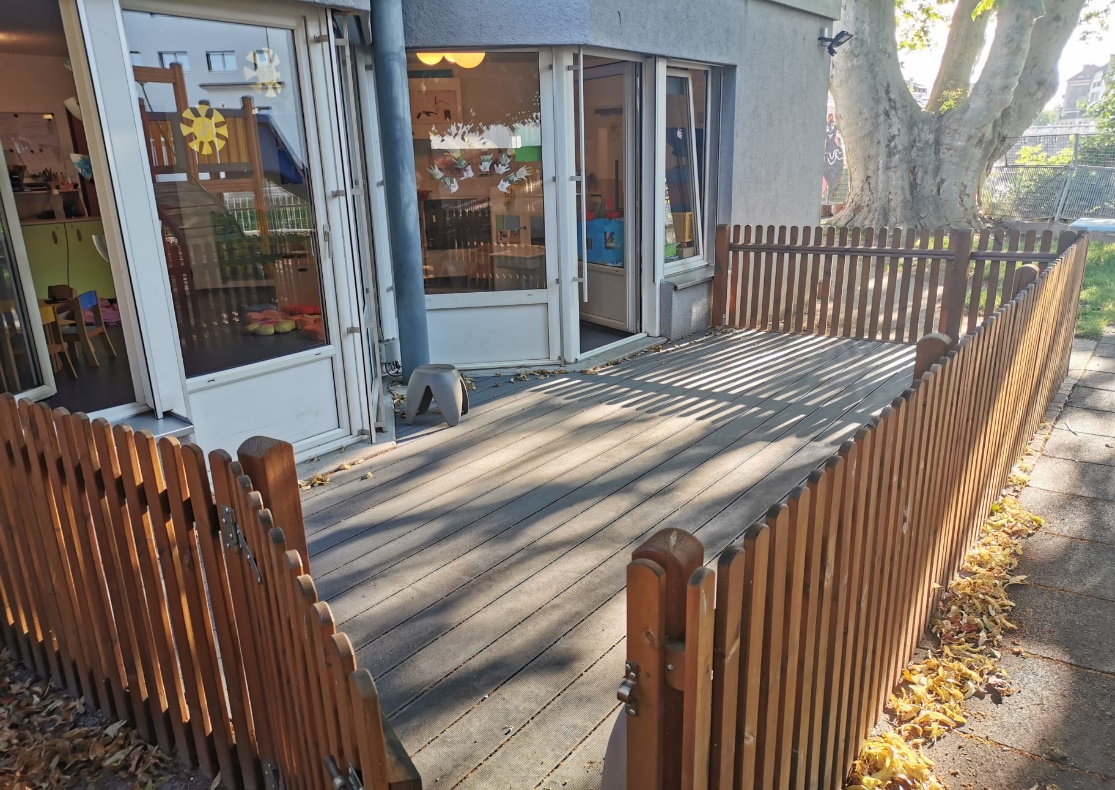 Terrasse des Gribouilles
La terrasse offre un espace extérieur délimité et 
sécurisant

Elle est utilisée pour toutes sortes d’activités et par
toutes les saisons

La terrasse donne un accès direct au jardin
L’annexe
La salle annexe est polyvalente et utilisée par l’ensemble
des groupes de la structures

Les Gribouilles l’occupent au lever de sieste pour
accueillir les enfants qui se réveillent

La salle donne un accès direct au groupe et au jardin
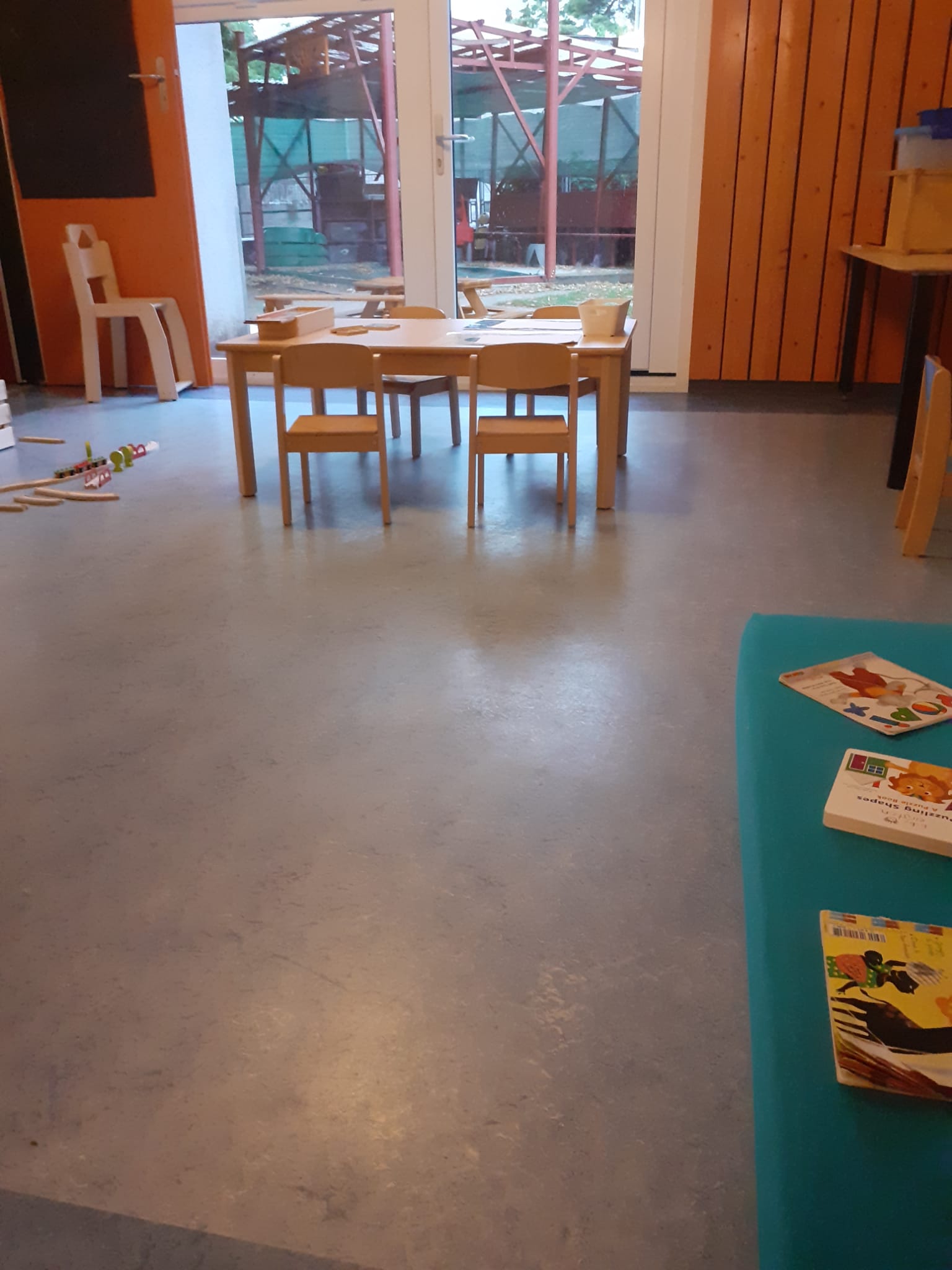 9
9
La salle de rythmique

A disposition des groupes, cette salle contient du 
matériel divers permettant de proposer des 
activités motrices et sensorielles
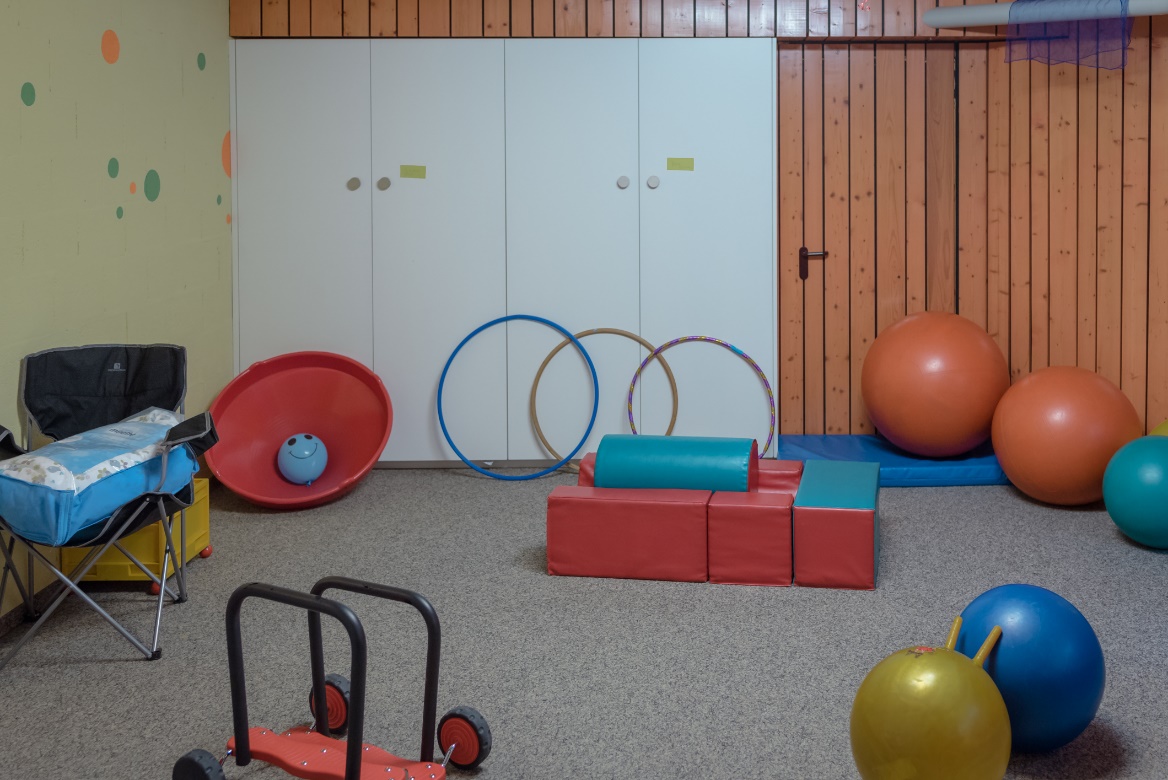 Au plaisir d’accompagner votre enfant dès la rentrée d’août 2022, nous restons à votre disposition pour toutes questions.

L’équipe éducative des Gribouilles
10
10